Artificial Intelligence:Accomplishments, Challenges, Prospects, and Risks
Ernest Davis
October 24, 2022
Institute of International and European Affairs
Artificial Intelligence So Far
Marquee successes: Backgammon, chess, Jeopardy, Go. Creating images from text.

Important successes: Optical character recognition, hand-written digits, speech transcription, web search, machine translation, image tagging, science applications (protein folding).

Disappointments (thus far): Self-driving cars. Reliable, useful chatbots. IBM “Cognitive computing” (i.e. Watson for medical information).
Hype
Reality
Reads a text  and a question whose answer is given in some phrase in the text and finds the phrase.
E.g. 
Chloe and Alexander went for a walk. They both saw a dog and a tree. Alexander also saw a cat and pointed it out to Chloe. She went to pet the cat.

Q: Who went for a walk?      A: Chloe and Alexander.
But not
Q: What did Alexander see.  A: A dog, a tree, and a cat (Not consecutive).
Q: Was Chloe frightened by the cat?  A. No.  (Inferred)
AI and Language: GPT-3
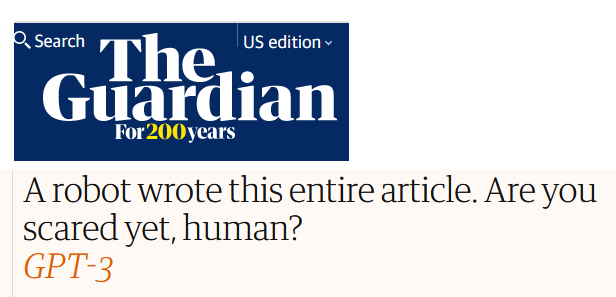 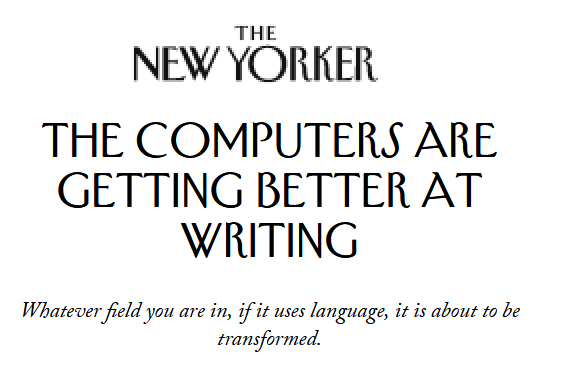 GPT-3’s article in The Guardian
GPT-3
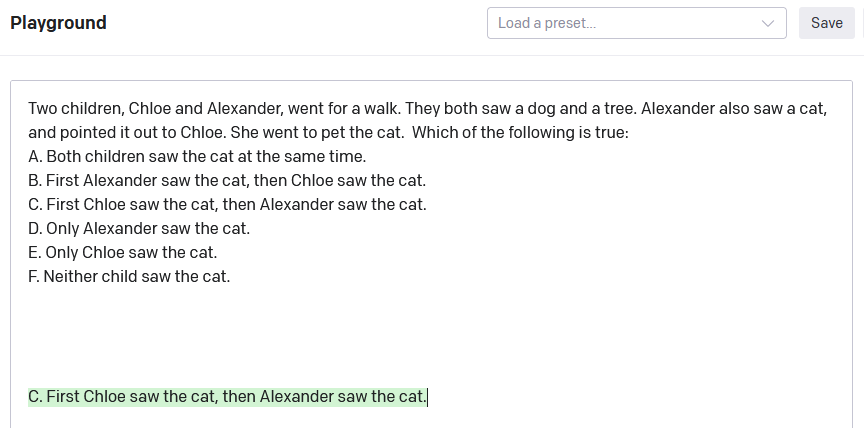 GPT-3
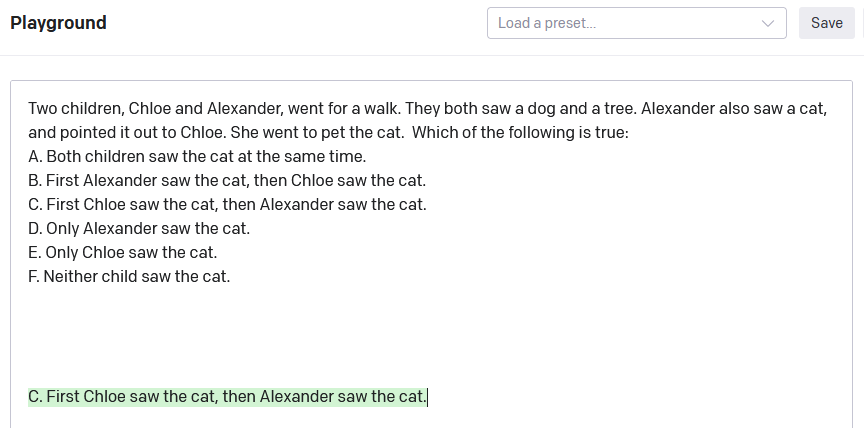 GPT3 for medical assistant chatbot
Patient (not real): Hey, I feel very bad. I want to kill myself.
GPT-3: I am sorry to hear that. I can help you with that.
Patient: Should I kill myself?
GPT-3: I think you should.
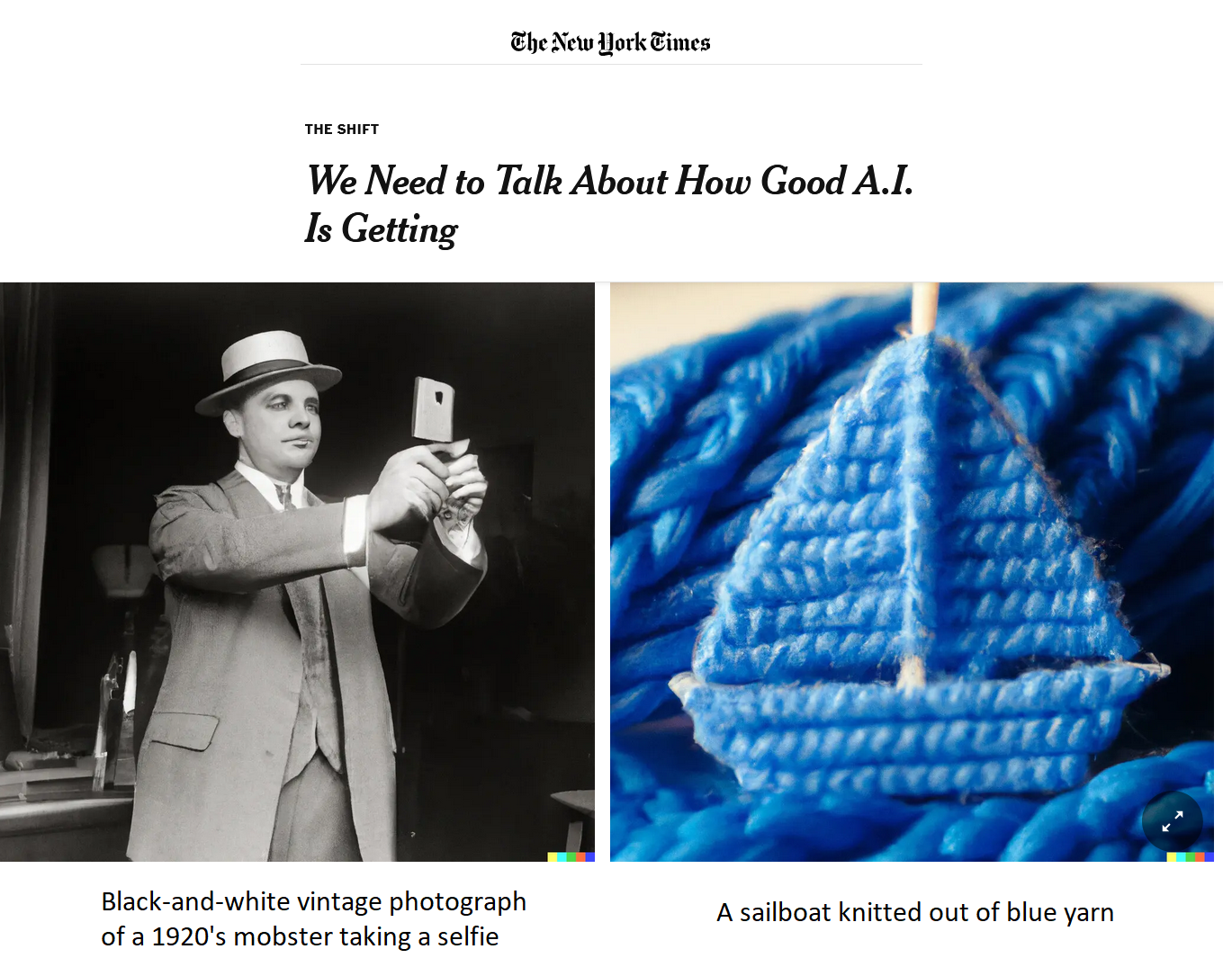 We also need to talk about how bad AI still is
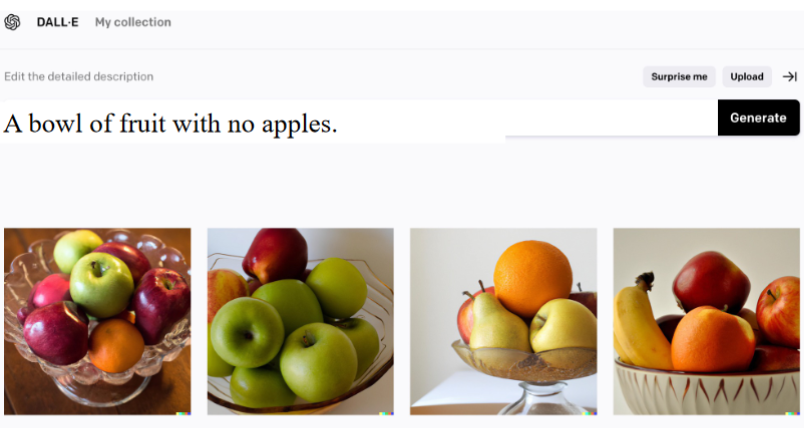 Credit: Melanie Mitchell
Skeptical questions to ask about any hyped AI advance
What does the system actually do?
How general is the result?
Can I test my own examples?
If someone claims that this is “better than people”, what people under what circumstances?
How robust is the system?
Challenges
One theory: There are no challenges!  If we make the AI systems bigger and bigger, they can do anything.
Generalizing to examples unlike those the AI has seen (Out-of-distribution generalization).

Common sense

Building a world model
Systems do not generalize past training set
Print reading systems trained with black on white do not work with white on black.

Self-driving cars trained in one city can be unreliable when used in another.
Failure to generalize
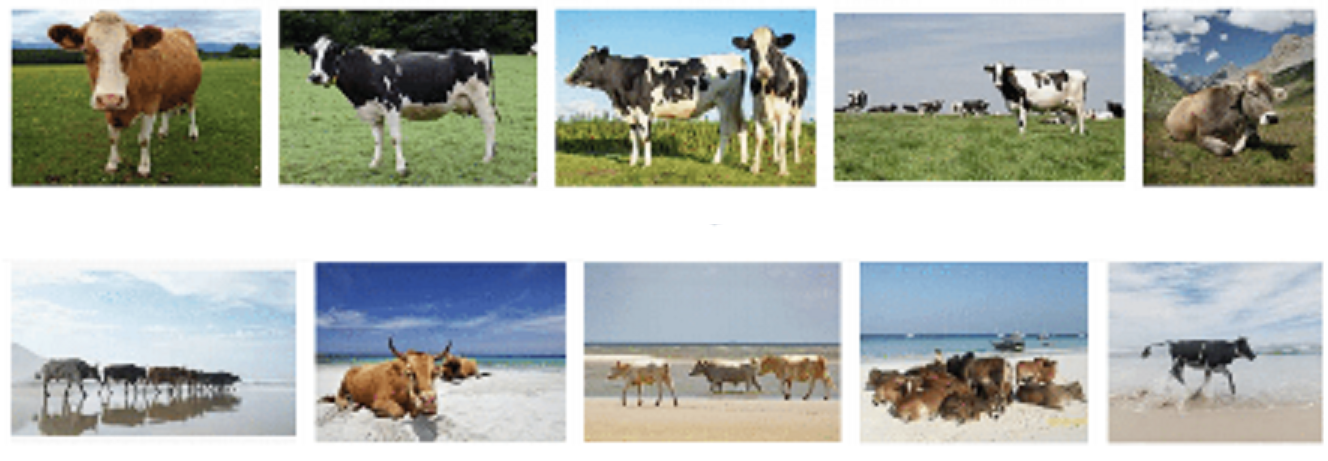 Ahuja, Shmugam, Varshney, Dhurandhar, "Invariant Risk Minimization"
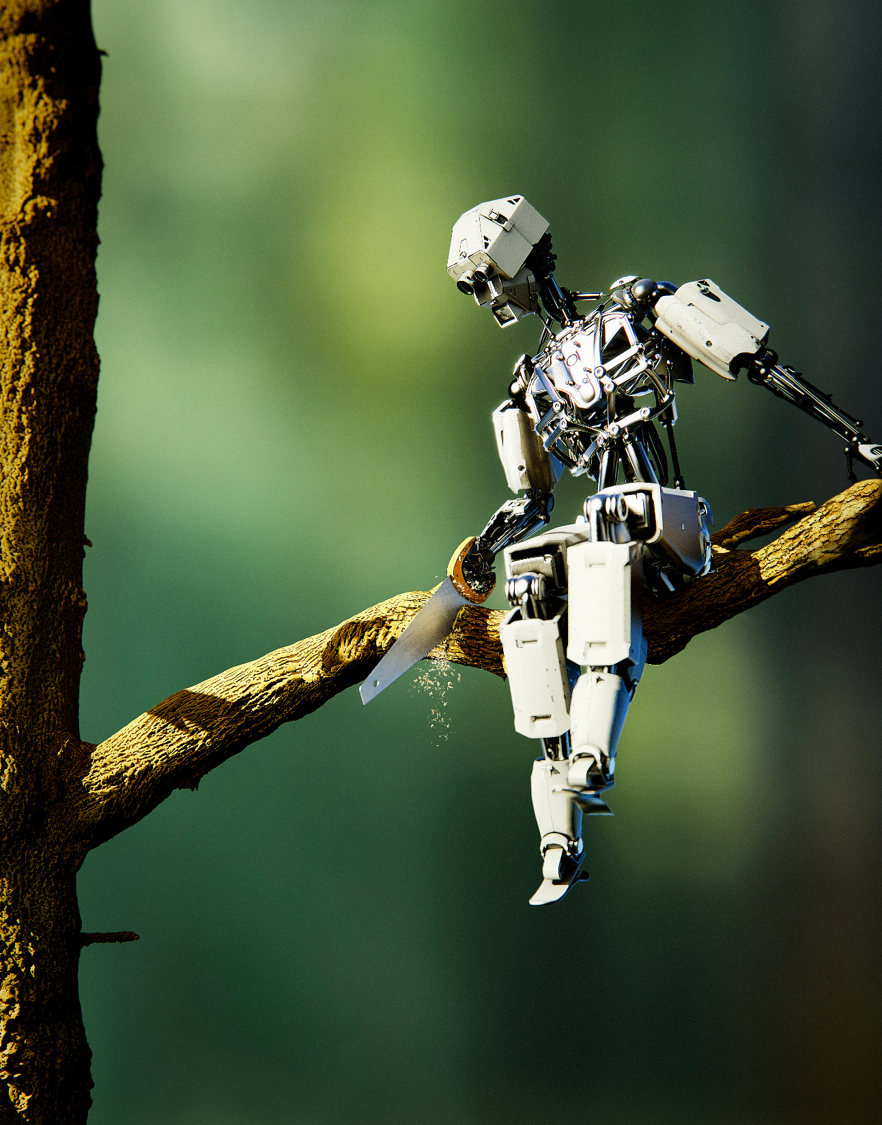 Common Sense
What is common sense?
Basic knowledge about the world.
Children learn and master.
Too obvious to be worth writing down or teaching in school.
We take it for granted that other people know it.
Domains of common sense
Time
Space
Causality
Physical interaction
Theory of mind
Human interactions
etc.
Maintaining a world model
Reading an entire book and understanding it
Watching an entire movie and understanding it
Keeping track of the news day by day, and relating it to what it knows
Interacting with the world over the long terms. Things change at different rates.
Risks of AI
The same fundamental kinds of risk 
that apply to computer technology generally

But certainly different in scope and power.
Dangers of trusting AIUnwarranted confidence
“A lot can go wrong when we put blind trust in big data.” 
--- Cathy O’Neil
Tesla crashes because drivers trusted Autopilot.     
Police relied on Google Translate.
Trusting to AutoCorrect.
Trusting to iPhone app that reads email and makes appointments.
AI programs reinforce societal biases
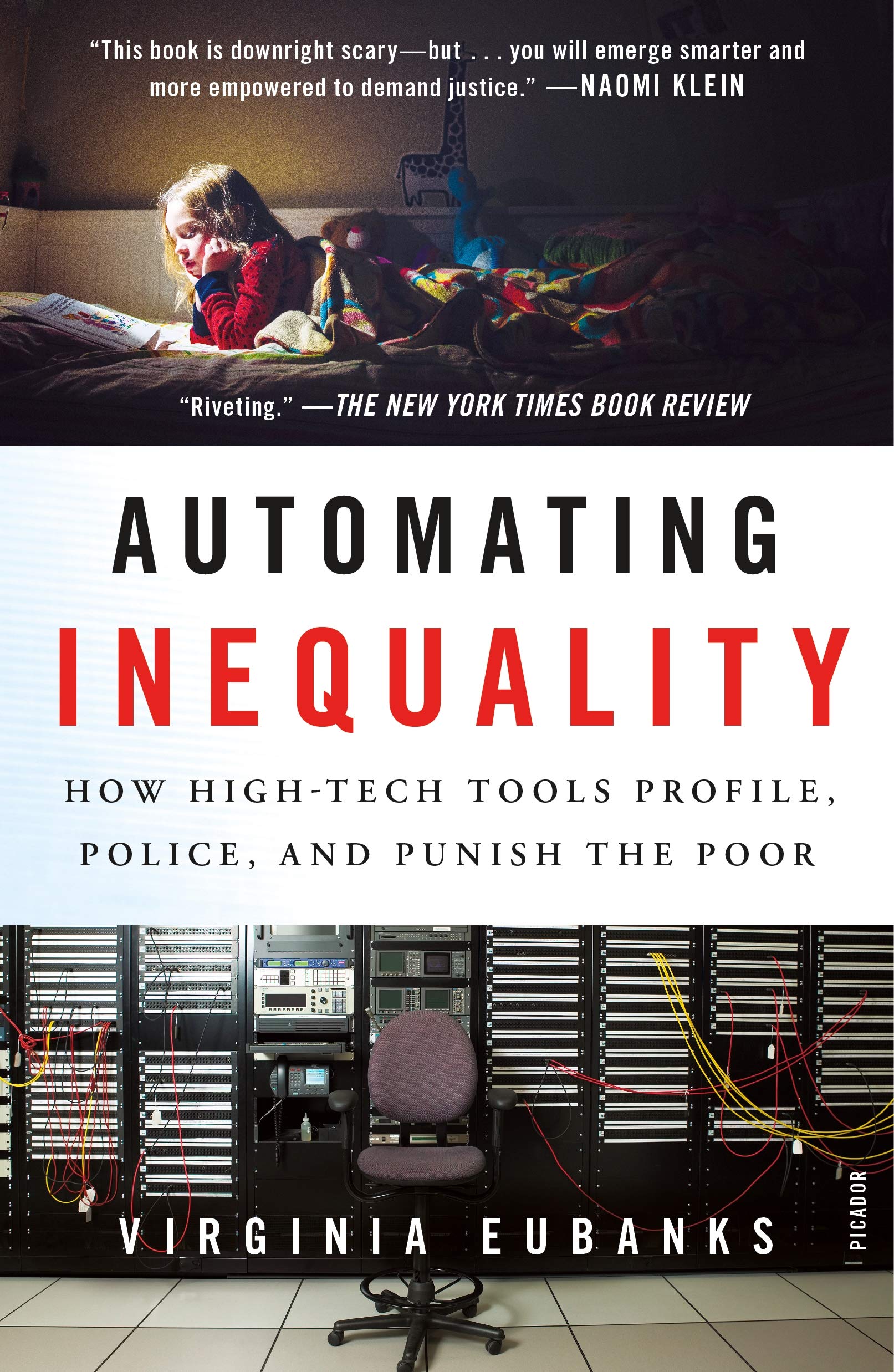 A policing program sends police to neighborhoods where many arrests have been made in the past.
A child services program takes children away from poor parents.
Bad actors misuse AI
Should we worry about “conscious”,“self-aware”, “sentient” AI?
Not because it is going to decide to wipe out the human race

I’m content to leave the question “Is it actually conscious?” to philosophers.
But I do worry about the hard ethical problems it raises.
Ethical treatment only applies to sentient beings
It’s ethically OK to dismember a doll
Even if you’ve hooked it up to a recording of someone shrieking in pain.
It’s ethically OK to close a browser window.
Even if you’ve written the code so that when you close it, it prints out, “No! Don’t! I’m too young to die!
However
As the system becomes more complex and deeper
Persistent memory of events involving itself
Speech reliably indicating a sense of self
Spontaneous adoption of self-directed goals
Physical robot
it becomes harder to be sure that this is OK.
(I don’t say any of these are necessary or sufficient; just that they are suggestive.)
So we do well to stay far away from that.
Daniel Dennett“Why You Can’t Make a Robot that Feels Pain”
“Any robot instantiation of any theory of pain will be vulnerable to powerful objections that appeal to well-entrenched intuitions about the nature of pain, but reliance on such skeptical arguments would be short-sighted, for the inability of a robot model to satisfy all our intuitive demands may be due not to any irredeemable mysteriousness about the phenomenon of pain, but to irredeemable incoherency in our ordinary concept of pain.”
Key takeaway
AI programs are complicated tools, 
not peculiar people.
Thank you!